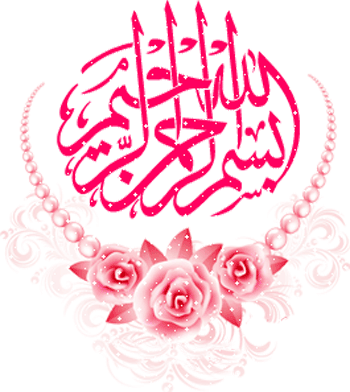 نام درس   :
حسابداری میانه 1
حسابداری
رشته :
تعداد واحد  :
4 واحد
فصل سوم
تهیه کننده :مهدی معصومی
فصل سوم
ترازنامه 
یا 
 صورت وضعیت مالی
3
ترازنامه یا صورت وضعیت مالی
ترازنامه صورتحسابی است که وضعیت مالی واحد تجاری را در یک  مقطع زمانی  مشخص نشان می دهد.  وضعیت مالی شامل  اطلاعاتی در رابطه  با  داراییها ،  بدهی ها و حقوق صاحبان سهام می باشد.
کلیه اقلام ترازنامه باید به شکل طبقه بندی شده ارائه گردد. هدف از این طبقه بندی ، تسهیل  تجزیه و  تحلیل  اطلاعات مالی و ارائه خلاصه های مفید از آن می باشد.
4
طبقه بندی اقلام ترازنامه :
الف- دارایی های جاری
ب- دارایی های بلند مدت :
اقلام بدهکار
ترازنامه
(دارایی ها)
1- سرمایه گذاری بلند مدت
2- اموال ،ماشین آلات و تجهیزات
3- دارایی های نامشهود
4- سایر دارایی ها
5- مخارج انتقالی به سنوات اتی
5
الف- بدهی ها :
1- بدهی های جاری
2- بدهی های بلند مدت
اقلام بستانکار
ترازنامه
ب- حقوق صاحبان سهام :
1- سرمایه قانونی
2- سرمایه پرداخت شده اضافی
3- اندوخته ها
4- سود( زیان ) انباشته
5- سرمایه تحقق نیافته
6
تعریف دارایی جاری :
دارایی جاری عبارت است از وجه نقد و یا دارایی های دیگری که به طور معقول انتظار می رود در طی چرخه عادی عملیاتی واحد تجاری و یا دوره مالی ، هر کدام که طولانی تر باشد، به وجه نقد تبدیل شده و یا مصرف شود ویا آنکه فروخته شود. چرخه عملیات در یک موسسه بازرگانی در شکل زیر نشان داده شده است.
خرید
موجودی کالا
وجه نقد
وصول مطالبات
فروش نسیه
فروش نقدی
حسابها و اسناد دریافتنی
7
موجودی نقد ( صندوق، بانک،،تنخواه و...)
سرمایه گذاری کوتاه مدت
دارایی های جاری
حسابها و استاد دریافتنی تجاری
حسابها و اسناد دریافتنی غیر تجاری
موجودی ها (مواد، کالای در جریان، کالای ساخته شده )
سفارشات مواد و کالا (کالای بین راهی و سفارشات )
پیش پرداختها
8
تعریف بدهی های جاری :
بدهی های جاری ، تعهداتی  است که به طور معقول  انتظار می رود در طی یک سال یا یک چرخه عملیاتی ( هر کدام که طولانی تر باشد) از محل  دارایی های  جاری یا ایجاد بدهی های جاری بازپرداخت یا تسویه شود. 
آن بخش از تعهدات که انتظار می رود در طی سال مالی آتی از محل دارایی های بلند مدت پرداخت گردد و یا با ایجاد یک بدهی  بلند مدت ، تسویه  شود، قابل  طبفه بندی  به عنوان بدهی جاری نمی باشد.
9
اضافه برداشت بانکی
حساب ها و اسناد پرداختنی تجاری
بدهی های جاری
حسابها و استاد پرداختنی غیرتجاری
پیش دریافت از مشتریان
ذخیره مالیات (مالیات پرداختنی )
سود سهام پیشنهادی (پرداختنی )
وامهای پرداختنی
10
دارایی های بلند مدت :
دارایی های بلندمدت شامل کلیه دارایی هایی است که در سرفصل دارایی جاری قابل انعکاس نمی باشد. دارایی های بلندمدت شامل اقلام زیر می باشد :
سرمایه گذاری بلند مدت - شامل سرمایه گذاری در سهام و اوراق قرضه، سپرده های بانکی و یا سرمایه گذاری در دارایی های مولد نظیر  زمین  و ساختمان و..... می باشد  که با  اهداف  بلندمدت نگهداری می شوند.
اموال ، ماشین آلات و تجهیزات – به دارایی های مشهودی اطلاق می شود  که  دارای عمر  مفید  نسبتاً طولانی  بوده  و به منظور استفاده  در تولید یا عرضه کالا و خدمات نگهداری می گردد. مثل زمین ، ساختمان ، تجهیزات ، وسایط نقلیه و ....
11
دارایی های نامشهود- این دسته از دارایی ها فاقد ماهیت عینی بوده و به  منظور استفاده در تولید  یا عرضه  کالا و خدمات برای مدتی بیش از یک دوره مالی تحصیل شده است.
دارایی های نامشهود به دو دسته تقسیم می شوند :
   دارایی های  نامشهود قابل شناسایی –  دارایی هایی است که بطور مستقل از واحد  تجاری  قابل  معامله می باشد.مثل حق امتیاز ، حق تالیف ، علایم تجاری ، نرم افزارهای رایانه ای و....
دارایی های نامشهود غیر قابل  شناسایی –  بطور مسقل  از واحد تجاری قابل فروش نبوده و ارزش آن به سایر دارایی های واحد تجاری وابسته است.
12
سایر دارایی ها- کلیه  دارایی های  بلند مدتی  را  که  در سرفصل های دیگر نتوان نشان داد ، تحت این سرفصل به نمایش در می آید. مثل وجوه مسدود شده بانکی ، مطالبات بلندمدت ، زمین خریداری شده برای توسعه آتی ، ودایع و حق انشعاب آب وبرق و گاز ...
مخارج انتقالی به دوره های آتی – این  سرفصل نشانگر مخارجی است که به دلیل داشتن منافع  آتی و در راستای عمل به اصل تقابل هزینه و درآمد، به عنوان دارایی تلقی شده و  در ترازنامه  منعکس  می شود. مثل  هزینه های تاسیس ، هزینه قبل از بهره برداری و پیش پرداخت بلند مدت هزینه.
13
بدهی های  بلند مدت :
شامل کلیه تعهداتی است که در سرفصل بدهی های جاری قابل طبقه بندی نبوده و از محل دارایی های جاری و یا ایجاد بدهی های کوتاه مدت در طی سال مالی قابل پرداخت و یا تسویه نمی باشد.
بدهی های بلندمدت از لحاظ ماهیت به سه طبقه قابل تقسیم است:
    الف- بدهی های مبتنی بر استقراض. مثل اوراق قرضه و وام پرداختنی
    ب- سایر بدهی های بلند مدت-  این  بدهی ها  فاقد  ویژگی  استقراض هستند. مثل ذخیره  مزایای  پایان  خدمت  کارکنان  و  تعهدات  اجاره سرمایه ای.
    ج- درآمد انتقالی به دوره های آتی – نشانگر تعهدات نبوده ولیکن طبق اصول  حسابداری  به عنوان  بدهی  شناسایی  می شود. مثل  درآمد انتقالی ناشی از کمک های بلاعوض .
14
حقوق صاحبان سهام :
حقوق صاحبان سهام نشان دهنده حقوق مالی صاحب یا صاحبان یک واحد  انتفاعی  نسبت به دارایی های واحد است که مبلغ آن از طریق کسر جمع  بدهی های  واحد  تجاری از جمع  دارایی های آن به دست  می آید.
بخش حقوق  صاحبان  سهام  در شرکت های سهامی  شامل اقلام زیر می باشد:
سرمایه قانونی – سرمایه  قانونی  شامل  ارزش اسمی  سهام عادی وسهام ممتاز می باشد.
سرمایه پرداخت شده اضافی – شامل صرف سهام عادی یا ممتاز، صرف سهام خزانه ، مازاد ناشی از بازخرید ، ابطال و یا تجزیه سهام ومانند آن می باشد.
15
اندوخته ها – نوعی  محدودیت در توزیع  سود  سهام می باشد که ممکن است  ناشی  از الزامات  قانونی ، تصمیمات  مدیریت یا مجمع عمومی  صاحبان سهام و یا توافق و قراردادهای  منعقده  با اشخاص ثالث   باشد.  مثل  اندوخته  قانونی ، اندوخته  احتیاطی ، اندوخته  جایگزینی  ماشین آلات و یا اندوخته سپرده بازخرید اوراق قرضه.
 سود(زیان ) انباشته – مانده بستانکار حساب مزبور مبین آن بخش از سود سال جاری و  سود سنواتی است که محدودیتی  در توزیع آن بین صاحبان سهام وجود ندارد. مانده بدهکار این حساب نشانگر زیان انباشته از سنوات گذشته می باشد.
سرمایه تحقق نیافته –  هر گونه  افزایش  یا  کاهش  در  حقوق صاحبان سهام  که  در طبقات قبلی  نگنجد ،  در این بخش نشان داده می شود. مثل مازاد ناشی از تجدید ارزیابی دارایی های ثابت.
16
نظام های اندازه گیری حاکم بر ترازنامه
فرایند اندازه گیری در حسابداری عبارت از تعیین مقادیر پولی هر کدام از اقلام عناصر حسابداری است.
جهت ارزشگذاری اقلام عناصر حسابداری و گزارش های مالی    دو نوع ارزش مبادله ای وجود دارد:
    الف- ارزش های خروجی مبادله – که نشان دهنده وجه نقد یا ارزش مابه ازایی است که هنگام خروج یک دارایی از طریق مبادله و یا تبدیل، باید دریافت گردد.
   ب- ارزش های ورودی مبادله – که نشان دهنده وجوهی است که شرکت جهت تحصیل دارایی ها مورد استفاده در عملیات خود ، باید مصرف نماید.
17
در حسابداری ارزش های خروجی  عبارتند از :
    1- قیمت خروجی جاری –  عبارت  است  از  قیمت  فروش  محصول در یک بازار سازمان یافته پس از کسر هزینه های اضافی لازم برای تکمیل و یا فروش محصول ( ارزش خالص بازیافتنی )
    2- ارزش فعلی دریافتیهای نقدی آتی – عبارت  از  مبلغ  تنزیل  شده وجوهی است که انتظار می رود در روال عادی عملیات از بکارگیری و یا واگذاری آن دارایی تحصیل شود.
    3- ارزش تصفیه – نشان دهنده  قیمت  فروش دارایی در یک شرایط اضطراری  و  فوری بوده  که معمولا بر  حسب  قیمت هایی  کمتر از بهای تمام شده  انجام  می گیرد. ارزش  مزبور  صرفاً زمانی استفاده  می شود که  دارایی  مربوطه  استفاده خود را از دست داده و یا آنکه واحد تجاری  انتظار دارد  که  فعالیتهای او در آینده  نزدیک  متوقف شود.
18
ارزش های ورودی در حسابداری شامل اقلام زیر می باشد:
1- بهای تمام شده تاریخی – قیمت تحقق یافته به هنگام وقوع معامله. مزیت اصلی بهای تمام شده ، عینی بودن و قابلیت اتکاء و استناد آن می باشد.عیب اصلی این روش عدم توجه به تغییر ارزش دارایی ها در گذشت زمان است.
2- قیمت ورودی جاری – عبارت است از وجه نقد یا ارزش نقدی مابه ازایی که برای تحصیل و یا جایگزین کردن آن قلم دارایی باید در زمان حاضر باید پرداخت شود.
3- قیمت استاندارد – معرف هزینه های برنامه ریزی شده مربوط به محصول در شرایط عملیاتی جاری یا پیش بینی شده است. از قیمت استاندارد به عنوان ابزاری جهت کنترل هزینه استفاده می شود.
19
انتخاب مبنای اندازه گیری
با وجود آنکه  سیستم  حسابداری عمدتا  مبتنی  بر بهای تمام شده  می باشد ، اما  در  برخی  از  موارد ، سیستم  مزبور  پاسخگوی نیازهای استفاده کنندگان  گزارش های  مالی  نبوده و بناچار باید جهت  ارزشگذاری  اقلام  صورت های مالی از مبانی دیگری بجز بهای تمام شده استفاده نمود.
در تهیه  گزارش های  مالی ، ارزش های  جاری تا میزانی  که با خصوصیات اتکاء پذیری و  ملاحظات درآمد و هزینه سازگار باشد ،استفاده خواهد شد.
20
مبانی ارزشگذاری
موجودی نقد
حسابها واسناددریافتنی
موجودی ها
سرمایه گذاری ها
اموال،ماشین الات 
دارایی نامشهود
بدهی جاری
بدهی بلندمدت
حقوق صاحبان سهام
ارزش جاری
ارزش خالص بازیافتنی
اقل قیمت تمام شده یا قیمت بازار
بهای تمام شده، ارزش بازار و ارزش ویژه
بهای تمام شده منهای استهلاک و کاهش دائمی ارزش
بهای تمام شده منهای استهلاک و کاهش دائمی ارزش
ارزش سررسید
ارزش فعلی
متاثر از مبانی فوق می باشد
21
اشکال تهیه ترازنامه
سه شیوه معمول جهت تهیه ترازنامه وجود دارد :
شکل حساب T -  شکل سنتی تهیه ترازنامه است که در آن اقلام ترازنامه در ستون های بدهکار وبستانکار نمایش داده می شود.
شکل گزارشی – به روشی مشابه روش اول تهیه می شود با این تفاوت که در آن ابتدا دارایی ها نوشته شده و سپس بدهی ها و حقوق صاحبان سهام به جای انعکاس در سمت چپ ترازنامه ، در ادامه دارایی ها آورده می شود. 
شکل وضعیت مالی – تاکید آن بر سرمایه در گردش و نیز خالص دارایی هایی است که از محل حقوق صاحبان سهام ، تامین مالی شده است.
22
فرمت کلی ترازنامه در شکل وضعیت مالی
دارایی های جاری                                               ******
کسر می شود : بدهی های جاری                              ******
سرمایه در گردش                                                ******
دارایی های بلند مدت ( به تفکیک )                           ******
جمع                                                                ******
کسر می شود بدهی های بلند مدت                             ******
خالص دارایی ها که از منابع زیر تامین مالی شده           ******
حقوق صاحبان سهام ( اقلام به تفکیک )                     ******
23